Choroby roślin
Choroba roślin jest to długotrwałe zakłócenie funkcji życiowych roślin, przejawiające się morfologicznymi, anatomicznymi i fizjologicznymi zmianami w ich wyglądzie i uniemożliwiające ich normalny wzrost i rozwój.
Choroba jest procesem patologicznym przyczyniającym się do obniżenia ilości oraz jakości plonów roślin uprawnych oraz przechowywanych produktów spożywczych. Wielkość straconego plonu może wynosić nawet 12-14% w skali globalnej. Bardzo często w przypadku występowania chorób dochodzi do skażenia produktów roślinnych mikotoksynami, np. trichotecenami, aflatoksynami i patuliną. Są to substancje rakotwórcze, dlatego ich obecność w produktach spożywczych oraz paszy jest szkodliwa dla zdrowia ludzi i zwierząt. 
Na przebieg chorób roślin w największym stopniu wpływają warunki pogodowe, głównie temperatura i wilgotność powietrza, ponieważ decydują o ich występowaniu i stopniu nasilenia. W warunkach współczesnego, intensywnego rolnictwa występowanie chorób wpływa na zwiększenie kosztów ochrony roślin.
Choroby roślin są wywołane przez czynniki zewnętrzne nazywane czynnikami chorobotwórczymi, które dzieli się na:
nieorganiczne (abiotyczne, fizjologiczne, niepasożytnicze), do których należą nieożywione elementy środowiska wywołujące choroby nieinfekcyjne; 
organiczne (biotyczne, pasożytnicze), do których należą żywe organizmy wywołujące choroby infekcyjne.
Objawy chorobowe
Objawy chorobowe (symptomy chorobowe) są to zmiany zaistniałe w organizmie rośliny wywołane przez czynniki chorobotwórcze. 
Objawy te pojawiają się na roślinach w wyniku oddziaływania patogena. Mogą one być różne, w zależności od rodzaju czynnika chorobotwórczego, natomiast ten sam patogen może powodować na poszczególnych organach roślin różne objawy.
Objawy chorobowe mogą być zewnętrzne, widoczne na roślinie, i wewnętrzne - wewnątrz rośliny, o charakterze mikroskopowym, np. zmiany w strukturze komórek, lub makroskopowym, np. przebarwianie całych tkanek, gnicie. Znaczny wpływ na kształtowanie się i natężenie objawów chorobowych mają warunki zewnętrzne, głównie temperatura i wilgotność powietrza, które decydują o przebiegu całej choroby. 
Objawy chorobowe dzielimy na: właściwe - odnoszące się do chorej rośliny lub jej tkanek - oraz tzw. oznaki etiologiczne, będące różnymi stadiami chorobowymi patogena występującego na roślinach uprawnych.
Objawy chorobowe dzielą się na następujące grupy:
więdnięcia 
 zmiany zabarwienia 
 obumieranie tkanek 
 wydzieliny 
 zniekształcenia 
 narośle 
 rany 
oznaki etiologiczne.
Objawy chorobowe
Więdnięcie jest wynikiem zakłócenia bilansu wodnego, szczególnie w okresach suszy, lub porażenia przez patogeny, powodujące zgorzele i zgnilizny, i wpływające na pracę systemu korzeniowego roślin (zakłócanie w pobieraniu wody i składników pokarmowych z gleby). Mogą mieć charakter przejściowy lub trwały. 
 Zmiany zabarwienia są to wszelkie odchylenia od typowego zabarwienia rośliny lub jej części (liści, łodyg). Najczęściej są to różnego rodzaju plamistości, np. chlorozy, żółtaczki i czerwienienie organów roślinnych. Pozwalają one na wstępne zdiagnozowanie choroby. W praktyce rolniczej ważny jest kształt oraz wielkość pojawiających się plam.
Obumieranie tkanek to nekrozy, zgnilizny, zrakowacenia oraz mumie. Nekrozy polegają na obumieraniu komórek, tkanek, całych roślin lub ich części (liście, łodygi, pączki, kwiaty). Powstające w ich wyniku plamy są najczęściej brunatne, a obumarła tkanka często zasycha i się wykrusza. Objawy te są wywoływane przez wirusy, bakterie oraz grzyby, np. patogen powodujący zarazę ziemniaczaną. 
Zgnilizny towarzyszą nekrozom, a powstają w wyniku rozkładu tkanek i ich gnicia. Wywoływane są przez grzyby lub bakterie. Mogą być suche lub mokre. Zrakowacenia są to nekrozy kory i powstają głównie na drzewach. Mumie są to obsuszone pozostałości owoców pestkowych i ziarnkowych obrośnięte grzybnią.
Wydzieliny są to płynne substancje (śluz, żywica, guma) wydzielane na zewnątrz rośliny w wyniku porażenia przez bakterie i grzyby. 
Zniekształcenia są to zmiany pokroju rośliny. Należą do nich skarłowacenia roślin, skręcenia pędów, krzaczastość oraz zwijanie się lub kędzierzawienie liści. 
Narośle powstają na częściach podziemnych roślin (bulwy, korzenie) w wyniku nadmiernego wzrostu porażonych tkanek, uszkodzeń mechanicznych czy spowodowanych przez zwierzęta.
Rany są to zniekształcenia tkanki okrywającej. Są wywoływane przez człowieka, zwierzęta (czynniki biotyczne) oraz przez wiatry, grady, mrozy (czynniki abiotyczne) i w dużej mierze ułatwiają zakażenie roślin. 
 Oznaki etiologiczne pomagają w identyfikacji chorób. Są to różnego rodzaju skupiska patogena pojawiające się na roślinach lub jej częściach, np. roszenie i wycieki przy chorobach bakteryjnych, naloty grzybni (np. biały mączysty nalot mączniaka prawdziwego), skupiska zarodników czy owocniki przy chorobach pochodzenia grzybowego.
CHOROBY MOGĄ BYĆ WYWOŁANE PRZEZ:
CZYNNIKI INFEKCYJNE
CZYNNIKI NIEINFEKCYJNE
CZYNNIKI INFEKCYJNE
Wirusy
Bakterie
Grzyby
Pasożytnicze rośliny nasienne
Czynniki chorobotwórcze infekcyjne
Choroby roślin są wywołane przez patogeny, czyli wszystkie organizmy żyjące na innych organizmach żywych i powodujące u nich procesy chorobowe. Patogeny porażają rośliny, przenikają do tkanek i żyją ich kosztem. Zaburzają przebieg procesów życiowych zachodzących w roślinach (oddychanie, fotosyntezę, pobieranie wody, transpirację). Do najczęściej spotykanych sprawców chorób roślin należą: 
 wirusy 
 bakterie 
 grzyby 
 pasożytnicze rośliny nasienne. 

Wśród czynników patogenicznych największe znaczenie mają: wirusy, bakterie i grzyby.
Patogeny roślin są to przeważnie pasożyty, czyli organizmy, które żyją kosztem innego organizmu, nic mu w zamian nie dając. Wyróżnia się następujące grupy pasożytów roślin:
pasożyty obligatoryjne (bezwzględne) - rozwijają się tylko na żywych organizmach, np. grzyby rdzawnikowe, mączniaki prawdziwe, grzyby powodujące kiłę kapusty czy raka ziemniaka, oraz wszystkie wirusy; wnikają do roślin przez nieuszkodzoną tkankę, a także naturalne otwory; 
 pasożyty fakultatywne (okolicznościowe) - saprofity (organizmy cudzożywne rozwijające się na martwym podłożu), które tylko w sprzyjających warunkach są pasożytami i porażają rośliny uprawne; najczęściej ich objawami chorobotwórczymi przez nie wywołanymi są nekrozy; reprezentowane są głównie przez grzyby chorobotwórcze, np. grzyb powodujący szarą pleśń, zgorzel siewek; do infekcji dochodzi najczęściej przez różnego rodzaju skaleczenia (rany) roślin;
saprofity fakultatywne (okolicznościowe) - patogeny, które tylko w pewnych określonych warunkach żyją w glebie lub na resztkach pożniwnych jako saprofity, np. grzyb powodujący parcha jabłoni; 
saprofity obligatoryjne (bezwzględne) - organizmy (grzyby i bakterie) odżywiające się wyłącznie martwą substancją organiczną i dlatego nie są patogenami roślin uprawnych.
Patogeny roślin uprawnych, pod względem rodzaju żywiciela, dzielimy na: 
 monofagiczne - porażające tylko jeden gatunek roślin, do których należą przeważnie pasożyty bezwzględne, np. rdze, mączniaki prawdziwe, parch jabłoni 
polifagiczne - porażające kilka gatunków roślin; są to najczęściej pasożyty okolicznościowe, np. grzyby z rodzaju Fusarium, szara pleśń.
Wirusy
są to czynniki chorobotwórcze bardzo małej wielkości, bez własnej przemiany materii, które namnażają się jedynie w żywych komórkach. Wirusy mają różny kształt (nitkowate lub pałeczkowate) i wielkość (600 - 1000 nm), a zbudowane są z aminokwasów. Powodują choroby wirusowe, tzw. wirozy. W świecie roślin występują powszechnie, głównie na roślinach z rodziny psiankowatych (ziemniak, pomidor, tytoń), ale również na roślinach z rodziny komosowatych (burak cukrowy), motylkowatych (fasola, groch) czy kapustowatych (rzepak, rzepa). Szkodliwość ich jest bardzo duża, szczególnie dla roślin rozmnażających się wegetatywnie, np. ziemniaka. U ziemniaka można obserwować również wirozy wtórne, które charakteryzują się ostrzejszym przebiegiem, a pojawiają się na roślinach wyrosłych z zakażonych (zawirusowanych) bulw. Dlatego bardzo ważne w zapobieganiu chorób powodowanych przez wirusy jest przestrzeganie wymiany materiału sadzeniakowego.
Do najgroźniejszych chorób pochodzenia wirusowego o dużym znaczeniu gospodarczym należą:
smugowatość ziemniaka 
liściozwój ziemniaka 
mozaika kędzierzawa i łagodna ziemniaka 
żółtaczka buraka 
mozaika buraka 
kędzierzawka płaszczyńcowa buraka. 
Objawy chorób wirusowych występują przede wszystkim na liściach, a niekiedy na łodygach, kwiatach i owocach. Najczęściej polegają na zmianach w zabarwieniu roślin, rzadziej zaburzeniach wzrostu czy powodowaniu nekroz.
Do podstawowych objawów chorób wirusowych należą:
mozaiki - kiedy na liściach obserwujemy jasnozielone lub żółtawe plamy powstałe w wyniku zanikania chlorofilu (np. mozaika kędzierzawa ziemniaka, mozaika pomidora), ale również zaliczamy do nich rozjaśnienia czy otaśmienia nerwów i plamistości pierścieniowe; 
 zaburzenia we wzroście roślin - kiedy obserwujemy zmiany w wyglądzie i pokroju roślin, np. karłowatość, liściozwój, kędzierzawienie liści czy nitkowatość; 
nekrozy - bardzo powszechne, występują w postaci brunatnych plam czy smug na liściach, łodygach, np. smugowatość ziemniaka.
Charakterystyka niektórych chorób pochodzenia wirusowego ziemniaka
Choroba 		
Smugowatość ziemniaka 
Objawy chorobowe 	jasno i ciemnozielone nieregularne plamy na młodych liściach (mozaika), następnie brunatnienie nerwów starszych liści. Powierzchnia liści ulega pomarszczeniu, a brzegi zwijają się w dół. Obserwujemy stopniowe zamieranie liści na roślinach.
Liściozwój ziemniaka 
objawy występują na liściach, które zwijają się wzdłuż nerwu głównego, są łamliwe i szeleszczą. U roślin wyrosłych z zakażonych bulw dolne liście zwijają się, a rośliny są skarłowaciałe i chlorotyczne. Obserwujemy drobnienie bulw, a plon spada ok. 20-90%. 	
Mozaika kędzierzawa i łagodna ziemniaka 
zmiany barwy, mozaika oraz deformacje liści (zwijanie się liści wzdłuż nerwu głównego).
Żółtaczka buraka 	
rozjaśnienia i żółknięcie nerwów młodych liści; chlorozy i żółknięcie starszych liści; brunatne plamy na całkowice żółtych liściach; obniżenie plonu o ok. 20-30%. 	
Mozaika buraka 	
rozjaśnienia nerwów na młodych liściach; mozaika (jasnozielone lub żółte plamy) na liściach, pofałdowanie brzegów liści. 	
Kędzierzawka płaszczyńcowa buraka 
rozjaśnienia nerwów na młodych liściach; kędzierzawienie liści
Żółtaczka wirusowa - objawy
W okresie wegetacji roślin wirusy mogą rozprzestrzeniać się różnymi drogami, a do zakażenia (infekcji) roślin dochodzi jedynie w sposób bierny, najczęściej przez uszkodzenia mechaniczne lub przez wektory. 
Do najbardziej znanych sposobów przenoszenia się wirusów należą: 
mechaniczne, z sokiem roślin - poprzez stykanie się roślin zdrowych i chorych, najczęściej w trakcie pielęgnacji łanów 
poprzez narządy wegetatywne roślin - np. bulwy (ziemniak), kłącza, cebule 
przez nasiona i pyłek (bardzo rzadko) 
przez wektory (zwierzęta lub rośliny) - organizmy przenoszące patogeny z roślin chorych na zdrowe; jest to najpowszechniejszy sposób przenoszenia wirusów, najczęściej przez owady o aparacie gębowym kłująco-ssącym (mszyce), a także przez nicienie, roztocza i grzyby.
Zwalczanie chorób wirusowych polega na szeroko rozumianej profilaktyce (działania i metody prewencyjne), czyli np. niszczeniu źródeł infekcji, stosowaniu zdrowego materiału siewnego lub sadzeniakowego, zwalczaniu wektorów, za pomocą których przenoszone są wirusy, oraz hodowli odmian odpornych, np. ziemniaka czy grochu. Do metod ograniczania występowania wirusów należą:
niedopuszczenie do występowania wirusa na danym terenie - głównie inspekcja (lustracja pól) i kwarantanna 
ochrona przed infekcją poprzez uprawę odmian odpornych na wirusa i wektora czy wykorzystanie roślin transgenicznych 
eliminowanie źródeł porażenia: niszczenie odpadów roślinnych, eliminowanie alternatywnych żywicieli, usuwanie chorych roślin 
unikanie wirusa: odpowiedni termin siewu, gęstość siewu, izolacja przestrzenna 
ograniczenie rozprzestrzeniania: eliminacje wektorów (insektycydy, folie fotoselektywne), ograniczenie upraw, eliminacja wirusów z roślin wieloletnich (termoterapia, chemioterapia, kultury tkankowe).
Bakterie
są to proste organizmy jednokomórkowe, które rozmnażają się bardzo szybko przez podziały komórek i powodują wiele groźnych chorób roślin. Choroby te nazywamy bakteriozami. Występują mniej licznie, ale szybko się rozprzestrzeniają i są trudniejsze do zdiagnozowania i zwalczania w porównaniu z chorobami pochodzenia grzybowego. 
Bakterie patogeniczne są to względne saprofity (okolicznościowe), a zalicza się do nich: 
mikoplazmy tzw. (OMP) - organizmy mikoplazmopodobne, 
spiroplazmy, 
riketsje, 
bakterie właściwe, 
promieniowce. 

Wśród patogenów roślin największe znaczenie mają bakterie właściwe. Przeżywają one w materiale rozmnożeniowym (nasiona, bulwy) lub w glebie, w resztkach roślinnych, w owadach oraz w żywych roślinach, stanowiąc pierwotne źródło infekcji. Do tkanek roślin wnikają jedynie przez naturalne otwory lub zranienia.
Bakterie wywołują różnorodne objawy chorobowe właściwe oraz oznaki etiologiczne (gęste wycieki), a najczęściej są to:
więdnięcia roślin - bakterie rozwijające się w naczyniach powodują zaburzenia w transporcie wody; 
narośla - guzy, które powstają na korzeniach czy pniach drzew wskutek podziału komórek; 
zgnilizny - będące wynikiem rozpadu tkanki miękiszowej porażonych roślin, najczęściej widoczne są na porażonych bulwach, korzeniach i cebulach, a także na grubych liściach i łodygach; 
plamistości - pojawiają się głównie na liściach, np. plamistość liści ogórka; 
zgorzele - zamieranie zainfekowanych części roślin, są to jedne z najgroźniejszych objawów bakterioz. 
Bakterie najczęściej są przyczynami więdnięcia i gnicia świeżych owoców i warzyw po zbiorach.
Charakterystyka niektórych chorób roślin pochodzenia bakteryjnego
Choroba 		
Czarna nóżka i mokra zgnilizna bulw ziemniaka 
Objawy chorobowe 	żółknięcie liści na młodych i starych pędach roślin; liście zwijają się i więdną, a pędy podziemne czernieją i gniją; chore łodygi urywają się przy wyjmowaniu z ziemi, a na ich powierzchni pojawia się śluz; mokra zgnilizna najczęściej występuje w czasie przechowywania i obejmuje całe bulwy lub ich części 	
Bakterioza pierścieniowa ziemniaka 
latem tkanka między nerwami żółknie, a następnie więdnie; na przekroju bulwy widać żółtawe zabarwienie pierścieni naczyniowych, z których wycieka śluz
Choroby bakteryjne rozprzestrzeniają się na wiele różnych sposobów:
z nasionami - np. bakterioza obwódkowa fasoli, kanciasta plamistość ogórka 
z prądami powietrza - np. zaraza ogniowa 
z wodą - np. rosa, krople deszczu 
przez zwierzęta - głównie owady, ale również ptaki, które przenoszą bakterię wywołującą zarazę ogniową 
przez człowieka - np. w trakcie wykonywania zabiegów pielęgnacyjnych przy nieprzestrzeganiu higieny sprzętu rolniczego.
W ochronie roślin przed chorobami bakteryjnymi podstawą ich ograniczania jest prewencja. Zabiegi profilaktyczne polegają przede wszystkim na: niszczeniu źródeł infekcji, zapobieganiu rozprzestrzeniania się bakterii, wykorzystaniu zdrowego materiału rozmnożeniowego i w miarę możliwości odmian odpornych. Ważne jest również zachowanie odpowiednich warunków higieny w czasie pielęgnacji roślin.
Grzyby
mają wśród patogenów roślin największe znaczenie gospodarcze. Są to organizmy cudzożywne, nie zawierające chlorofilu, które mogą rozwijać się zarówno na żywych roślinach, jak i na martwych częściach roślin. Są więc pasożytami lub saprofitami. Mogą również żyć w symbiozie z innymi organizmami (mikoryza) i wtedy należą do organizmów pożytecznych. 
Grzyby występują powszechnie i powodują ok. 80 tysięcy chorób tzw. mikoz, co stanowi ok. 85% wszystkich chorób zakaźnych. Porażają wszystkie części roślin, zarówno nadziemne, jak i podziemne.
Ich szkodliwość polega również na pogarszaniu jakości uzyskiwanych produktów roślinnych, ponieważ w trakcie rozkładu tkanek żywiciela produkują toksyny (mikotoksyny), które bardzo często mają właściwości chorobotwórcze dla organizmów stałocieplnych (ssaków), np. są rakotwórcze. Mikotoksyny mogą być produkowane przez grzyby patogeniczne, porażające rośliny, oraz saprofityczne, występujące na produktach roślinnych i zwierzęcych. Znaleźć je można w tkankach porażonych roślin, w resztkach pożniwnych, w glebie, w produktach roślinnych (ziarno zbóż i przetwory zbożowe) oraz produktach pochodzenia zwierzęcego. Do najbardziej znanych mikotoksyn należą: aflatoksyny produkowane przez grzyby z rodzaju Aspergillus, patulina, wytwarzana przez grzyby z rodzaju Pénicillium, oraz trichoteceny wytwarzane przez grzyby z rodzaju Fusarium.
Organizm grzyba stanowi wegetatywna grzybnia, za pomocą której pobierane są substancje pokarmowe (węglowodany) z żywych roślin. Z grzybni, w wyniku rozmnażania bezpłciowego, powstają zarodniki (np. oidia, zarodniki konidialne). 
Rozmnażanie wegetatywne przebiega również poprzez fragmentację strzępek grzybni czy pączkowanie. Grzyby mogą również rozmnażać się generatywnie, co ma miejsce prze-ważnie pod koniec okresu wegetacji. Powstają wtedy formy przetrwal- nikowe, takie jak: sklerocja, piknidia i kleistotecja. Natomiast w ciągu okresu wegetacji grzyby wielokrotnie wytwarzają zarodniki i przechodzą kolejne stadia rozwojowe niekiedy na więcej niż jednej roślinie, np. rdze na zbożu i berberysie. Rozmnażanie wegetatywne pozwala na szybki wzrost grzyba i rozwój choroby.
Występowanie i pojawianie się chorób grzybowych zależy od przebiegu warunków pogodowych. Wyższa temperatura powietrza (20-30°C) oraz znaczna wilgotność przyczyniają się do rozwoju mączniaków prawdziwych. Natomiast niższe temperatury i duża wilgotność powodują występowanie zarazy ziemniaczanej lub mączniaka rzekomego.
Grzyby obejmują liczne gromady, z których dwie wywołują mikozy: śluzorośla pasożytnicze (parch prószysty ziemniaka) oraz grzyby właściwe. Grzyby patogeniczne należą najczęściej do gromady grzybów właściwych, do których zalicza się: 
 grzyby biczykowate - wywołujące choroby takie jak: zgorzele siewek, rak ziemniaka, zaraza ziemniaczana, mączniaki rzekome; 
 grzyby sprzężniowe - powodujące zgniliznę owoców i warzyw; 
 grzyby workowce - powodujące zgorzel podstawy źdźbła, sporysz, parch jabłoni, szarą pleśń; 
 grzyby podstawczaki - powodujące rdze, głownie; 
 grzyby niedoskonałe - powodujące mączniaki prawdziwe, antraknozy, askochytozy, septoriozy. 
Wśród sprawców chorób roślin najliczniejsze są workowce, podstawczaki i grzyby niedoskonałe. Grzyby workowce wspólnie z grzybami niedoskonałymi stanowią ponad 60% poznanych gatunków grzybów, a razem z podstawczakami i grzybami niedoskonałymi zaliczane są do tzw. grzybów wyższych. 
Do najgroźniejszych chorób grzybowych roślin uprawnych zalicza się: choroby siewek, podstawy źdźbła, kłosów i korzeni zbóż, fuzariozy, rdze, głownie, śniecie, mączniaki prawdziwe i rzekome, zarazę i rizoktoniozę ziemniaka.
Choroby siewek, podstawy źdźbła, kłosów i korzeni (tzw. choroby podsuszkowe) - kompleks chorób: zgorzeli podstawy źdźbła, fuzaryjnej zgorzeli podstawy źdźbła i korzeni, łamliwości źdźbła oraz ostrej plamistości oczkowej.
Choroby te są wywoływane przez różne grzyby patogeniczne. Porażają, w zależności od warunków pogodowych, od 8 do 14% źdźbeł pszenicy ozimej. Powodują niszczenie podstawy pędów i korzeni, zakłócenia w pobieraniu i transporcie wody i składników pokarmowych. Straty w plonie roślin mogą wynosić nawet do 50%. 
Grzyby z rodzaju Fuzarium powodują fuzariozy siewek prowadzące do zamierania siewek, a także porażają kłosy (fuzariozy kłosów), przez co obniżają jakość ziarna (obecność mikotoksyn).
Łamliwość źdźbła zbóż
Mączniak prawdziwy zbóż i traw
Mączniaki prawdziwe - patogeny, pasożyty bezwzględne powodujące te choroby są szeroko rozpowszechnione.
Mączniaki prawdziwe - patogeny, pasożyty bezwzględne powodujące te choroby są szeroko rozpowszechnione.
Mogą porażać różne gatunki roślin. Objawy chorobowe są widoczne na całych roślinach lub ich częściach w postaci białego nalotu bardzo często z czarnymi punkcikami (owocnikami) grzyba w środku. Zakażają rośliny w szerokim zakresie temperatury i wilgotności. Uszkodzenia obejmują nawet do 30% źdźbeł zbóż. Wpływają na obniżenie dorodności ziarna zbóż.
Mączniaki rzekome - grzyby te należą do pasożytów bezwzględnych. Porażają głównie liście, łodygi i owoce roślin. Szkodliwość ich polega na powszechnym występowaniu i bardzo szybkim rozwoju choroby, szczególnie w warunkach wysokiej wilgotności powietrza.
Zaraza ziemniaka
Występuje powszechnie i powoduje porażenia do 42% roślin. 
Przyczynia się do spadku plonu oraz pogorszenia jego jakości (porażenie bulw). Straty w plonie, w zależności od warunków pogodowych, mogą wynosić nawet do 20%.
Rizoktonioza ziemniaka
patogeny wywołują następujące objawy chorobowe: ospowatość bulw, zgniliznę kiełków i próchnienie podstawy łodygi. Największe szkody powoduje zgnilizna kiełków. Nasilenie choroby zależy od warunków środowiska w czasie od posadzenia bulw do zbioru. Wpływa przede wszystkim na obniżenie plonu bulw w następstwie zniekształceń, zdrobnienia oraz zanieczyszczenia sklerocjami grzyba. 
Grzyby wnikają do zdrowej tkanki przez naturalne otwory, rany (miejsca uszkodzone) lub bezpośrednio przez nieuszkodzoną tkankę okrywającą. Objawy chorobowe są zróżnicowane i mogą występować na wszystkich częściach roślin. Najczęściej spotykane choroby pochodzenia grzybowego roślin uprawnych i ich objawy chorobowe przedsta-wiono w tabeli.
Zwalczanie mszyc w zbożach- wektorów wirusa
Zwykle w zbożach występuja:
• Mszyca czeremchowo-zbożowa
• Mszyca zbożowa
• Mszyca różano-zbożowa
Mszyca czeremchowo-zbożowa jest najczęściej występujacym gatunkiem mszyc w uprawach zbóż
Występowanie mszyc na zbożach jest przyczyna powstawania dwóch rodzajów szkód.
Szkody bezpośrednie to: wysysanie soków, a w konsekwencji np. bielenie kłosów, obniżkę
plonu. Mechaniczne uszkodzenie tkanki roślinnej. Spadź wydzielana przez mszyce ułatwia
zakażenie roślin zbóż przez grzyby chorobotwórcze.
Szkody pośrednie to: przenoszenie wirusa żółtej karłowatości jęczmienia (BYDV) – choroby
pszenicy ozimej i jęczmienia ozimego. Nie ma możliwości bezpośredniego ich zwalczania
chorób wirusowych po zakażeniu roślin
Mszyce czeremchowo-zbożowe i mszyce zbożowe stanowią wektory kompleksu wirusów powodujących BYDV na oziminach.             Objawy BYDV na jęczmieniu.
Objawy BYDV na pszenicy
Pleśn śniegowa
Rozpoznaj
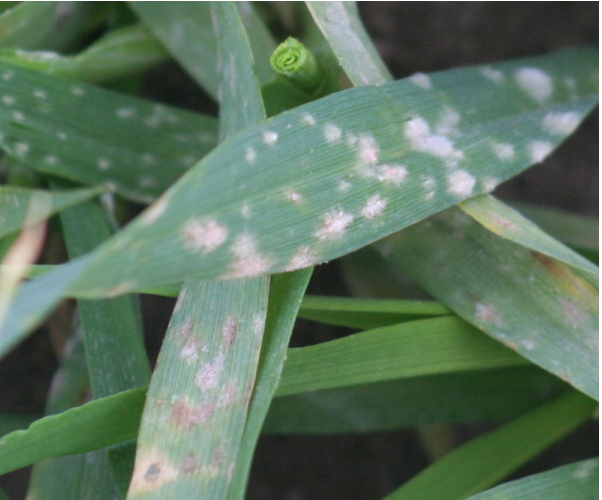 Rozpoznaj
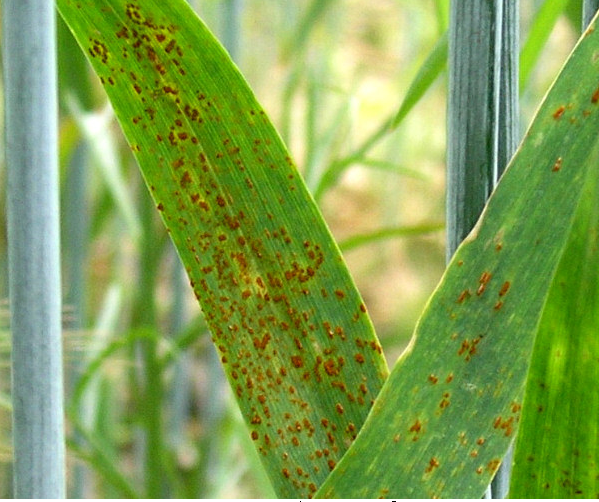 Rozpoznaj
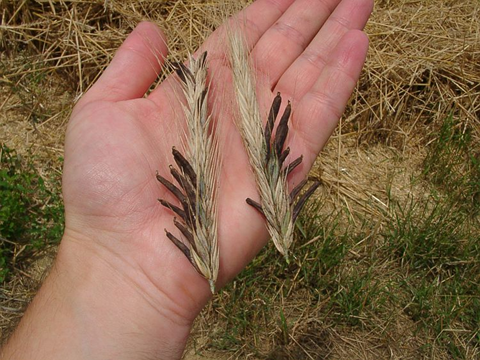 Rozpoznaj